Valná hromadaMAS PODBRDSKO, z.s.
30.1.2017
Rožmitál pod Třemšínem
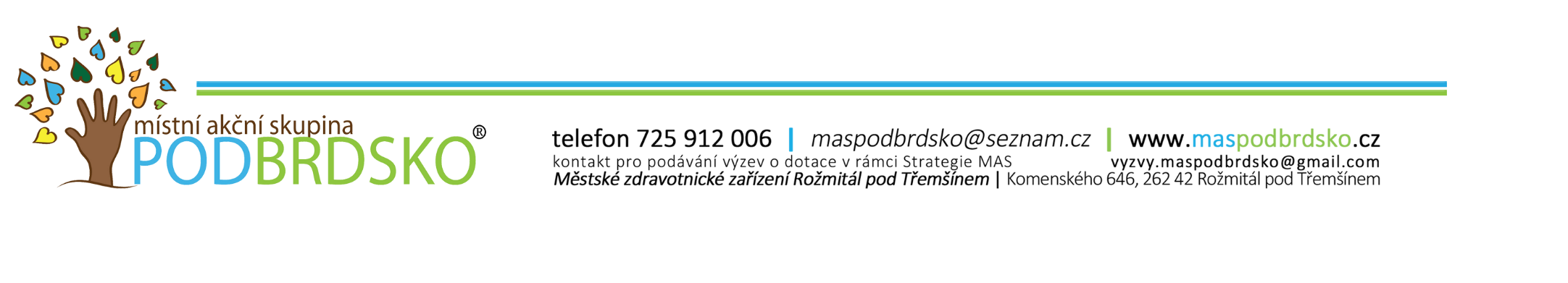 1
Úvod
Předseda zasedání: 
Markéta Balková

Zapisovatel: 
Petra Benjáková

Ověřovatelé zápisu: 
Ing. Josef Vondrášek, Ing. Gabriela Jeníčková

Návrhová a volební komise ve složení: 
Obec Vranovice - předsedkyně návrhové a volební komise
Jitka Štěpánová
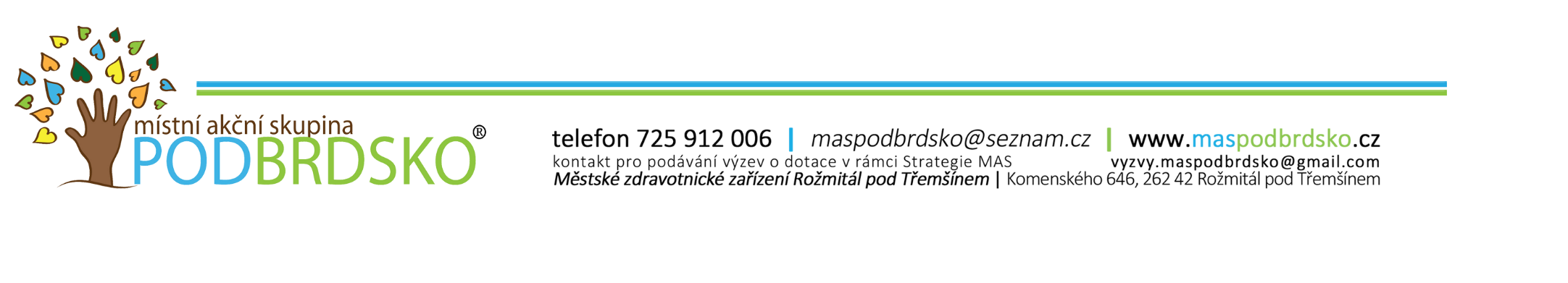 2
Program Valné hromady
Volba předsedy zasedání, zapisovatele a ověřovatelů zápisu, schválení programu zasedání, jmenování volební a návrhové komise
Změna Stanov MAS Podbrdsko v návaznosti na schválení Strategie MAS	
Volba členů do orgánů MAS Podbrdsko (Výběrová komise, Dozorčí a Správní rada) – návrhová a volební komise	
Zhodnocení činnosti za rok 2016	
Plán činnosti MAS Podbrdsko na rok 2017	
Projednání rozpočtu na rok 2017	
Financování MAS z dalších zdrojů	
Členské příspěvky na rok 2017	
Diskuse	
Závěr
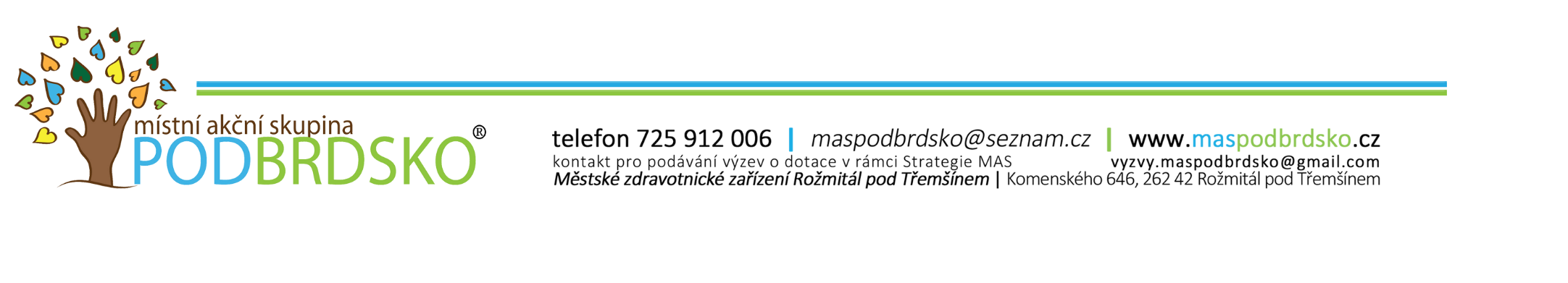 3
Návrh nové verze Stanov MAS
Stanovy byly na „přežití“, 
Stanovy byly  na „rozjezd“, 
Stanovy pro uznání MAS za „opravdovou“ 
a teď poslední stanovy pro provoz              „řádné MAS se schválenou Strategií“...
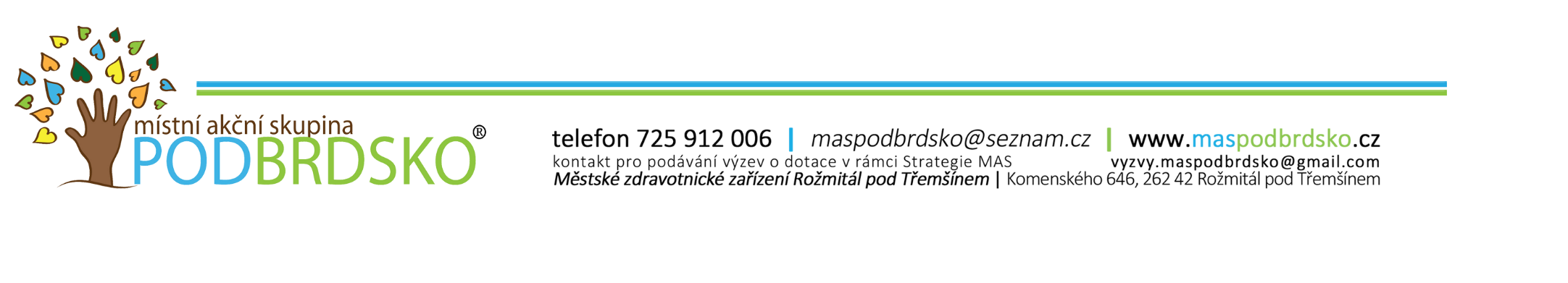 4
Volby – SPRÁVNÍ RADA
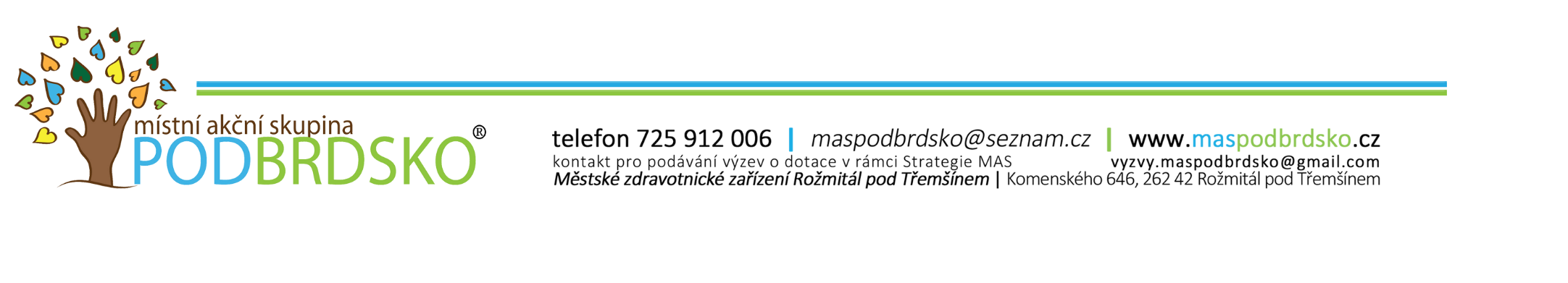 5
Volby – DOZORČÍ RADA
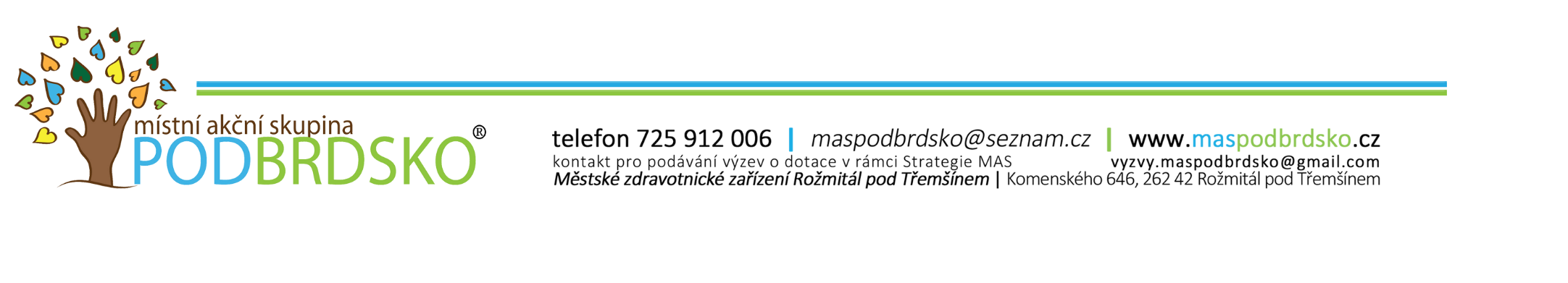 6
Volby – VÝBĚROVÁ KOMISE
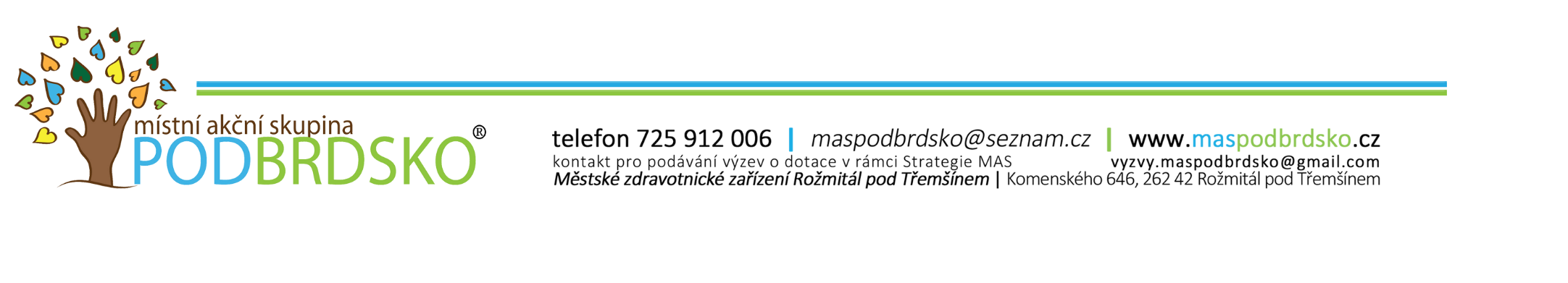 7
Zhodnocení činnosti za rok 2016
Kancelář MAS 
Vývoj Strategie MAS Podbrdsko 
Místní akční plán rozvoje vzdělávání na ORP Příbram 
Akce pořádané společně s Celostátní sítí pro venkov
Spolupráce s KIS Středočeského kraje - Regionální potravina 
Dotace Středočeského kraje na zpracování propagačních materiálů MAS 
Výroční zpráva za rok 2016 
Projednání účetní uzávěrky za rok 2016 
Zpráva Dozorčí rady
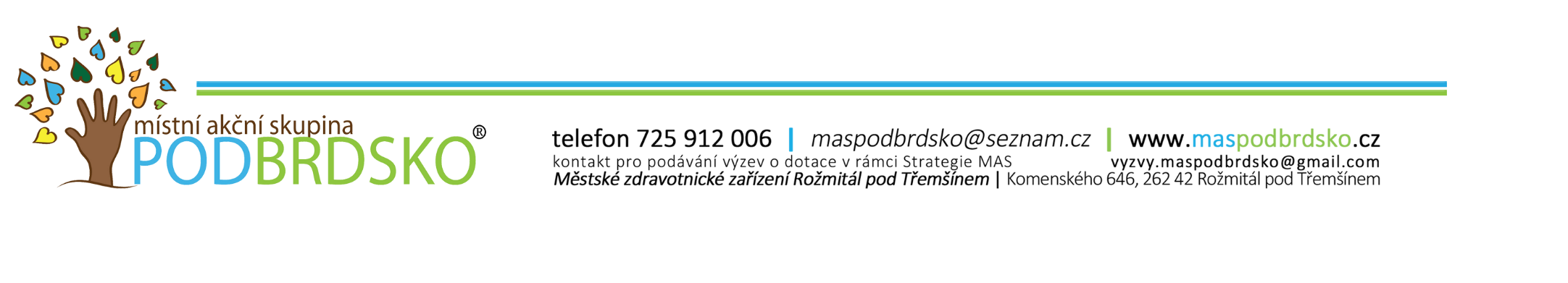 8
Zhodnocení činnosti za rok 2016
Strategie MAS Podbrdsko 
schválena 12.12.2016

Zároveň přišly do poloviny ledna 2017 všechny tzv. akceptační dopisy, tj. všechny Operační programy PRV, IROP a OPZ nám tímto potvrzují čerpání prostředků pro území MAS Podbrdsko.
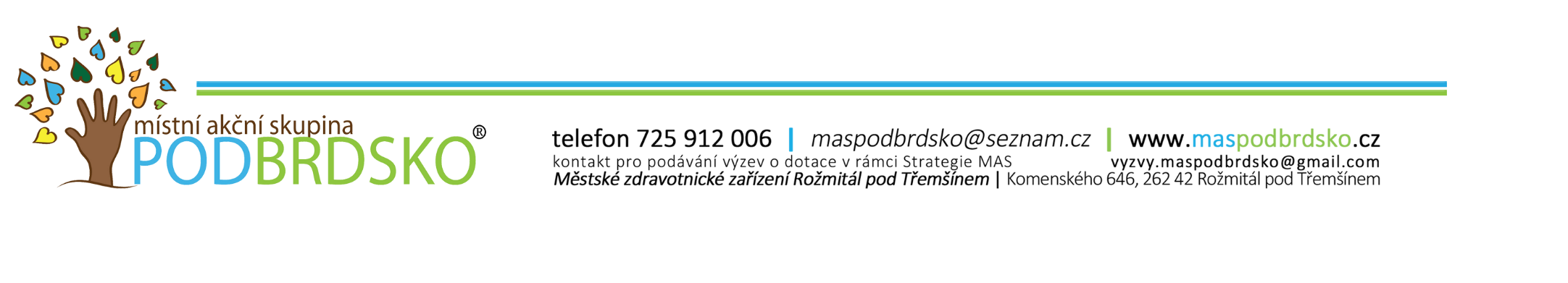 9
Zhodnocení činnosti za rok 2016
Místní akční plán rozvoje vzdělávání na území ORP Příbram 
(MAP ORP Příbram) 

Pomoc školám na území MAS se zjednodušenými projekty – tzv. ŠABLONY
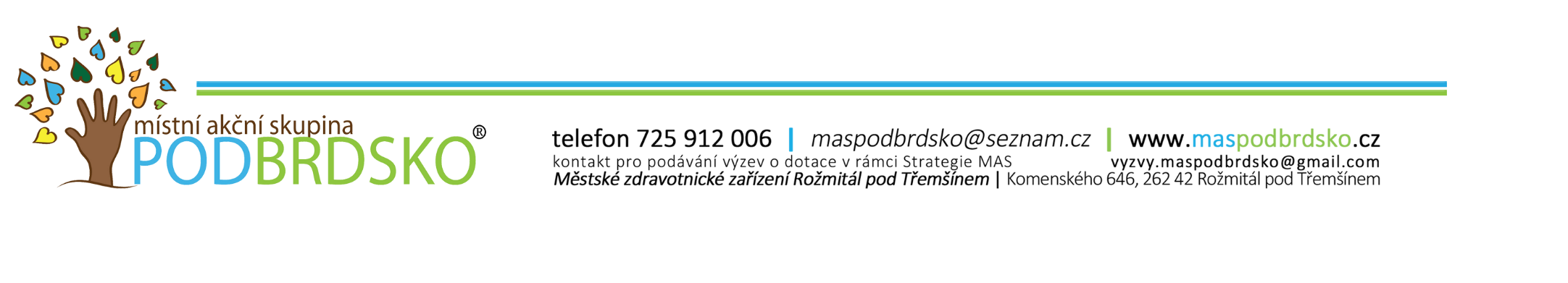 10
Zhodnocení činnosti za rok 2016
Ve spolupráci s Celostátní sítí pro venkov
v srpnu Workshop pro MAS Středočeského kraje
v září Podbrdský trh v Rožmitále pod Třemšínem 
v listopadu v Milíně seminář Pozemkové úpravy

Regionální potravina 2016

Propagační materiály MAS
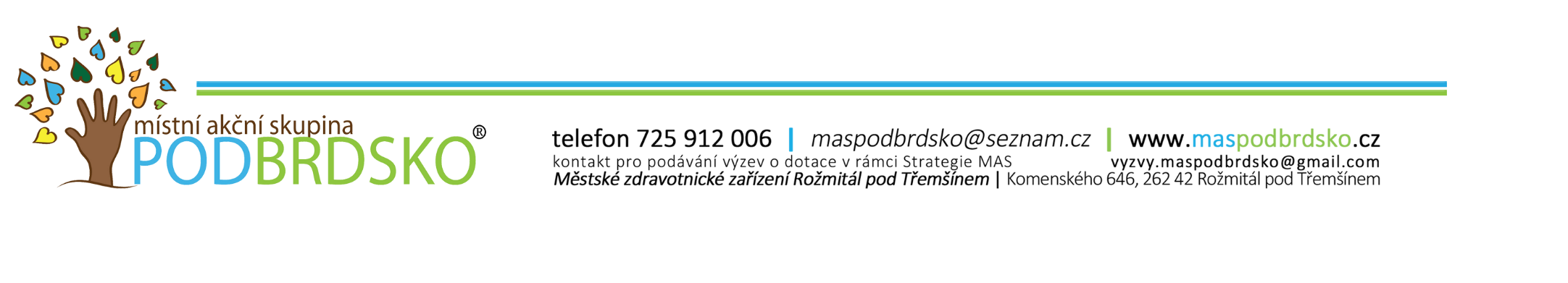 11
Zhodnocení činnosti za rok 2016
Výroční zpráva za rok 2016

nová mapa území MAS - od 1.1.2016 přibylo Věšínu a Vranovicím území v CHKO Brdy
nová organizační struktura kanceláře
aktualizovaný seznam členů k 31.12.2016
informace o vývoji Strategie MAS Podbrdsko v průběhu roku 2016
hospodaření MAS v roce 2016
a další informace o činnost MAS během celého roku 2016
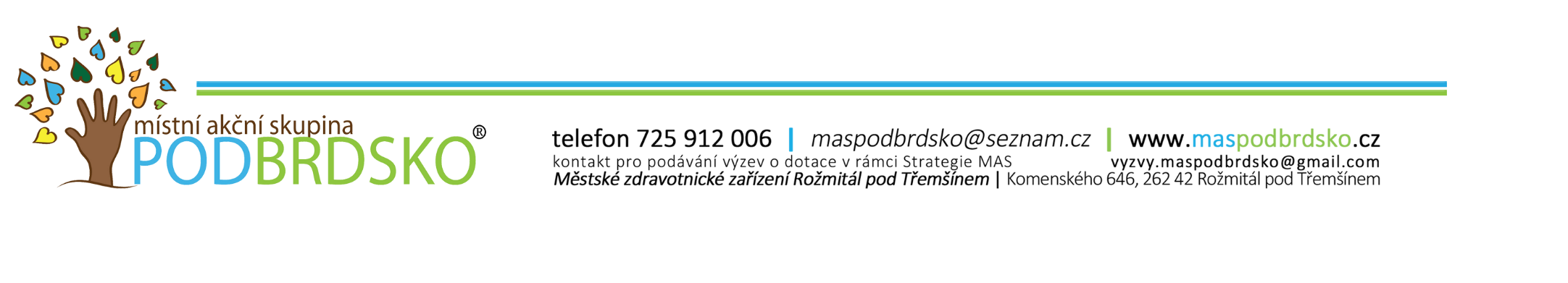 12
Účetní závěrka za rok 2016
Rozvaha
	*) Účetní zůstatková hodnota majetku + majetek zakoupený v roce 2016
	**) 472tis. nevyplacené dotace
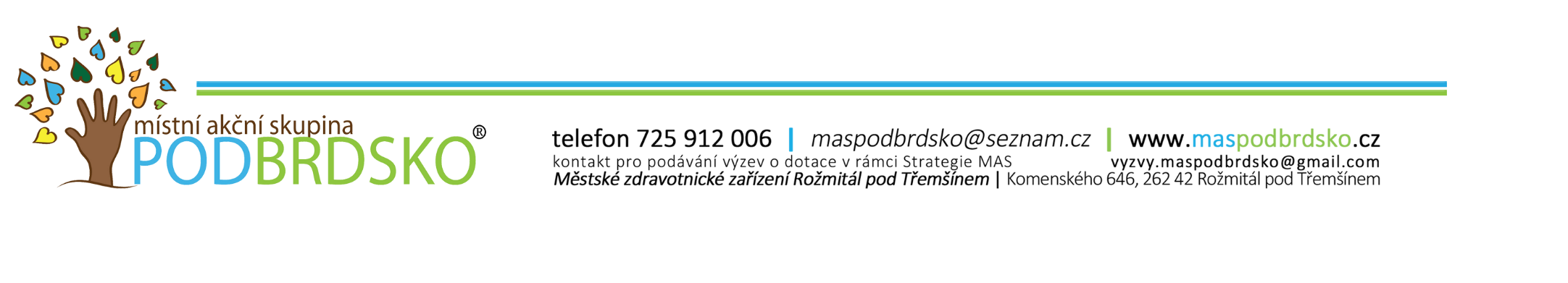 13
Účetní závěrka za rok 2016
Výkaz zisku a ztrát
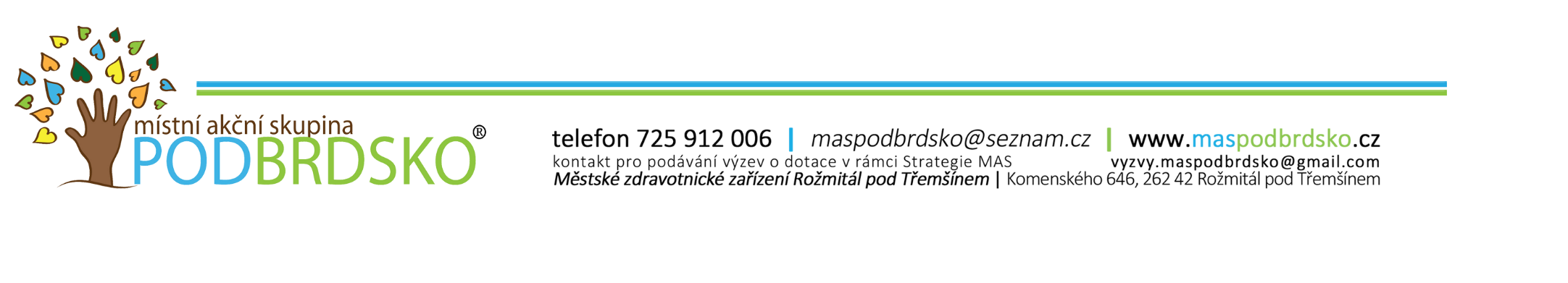 14
Zvýšení nájemného kanceláře MAS
Nájemné kanceláře v Rožmitále 
po rekonstrukci na podzim 2016 
zvýšen z 24.000,- Kč na 38.496,- Kč.
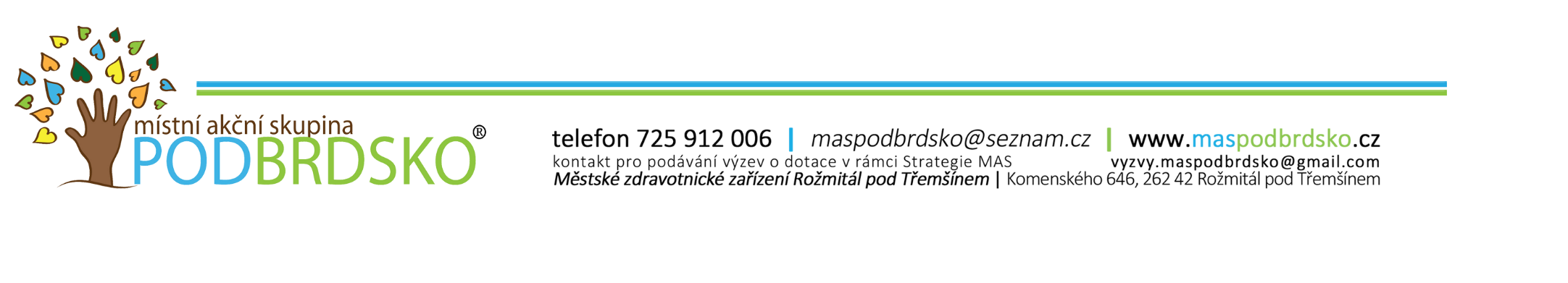 15
Zpráva Dozorčí rady
Zprávu přednese předseda Dozorčí rady JUDr. Josef Kaiser
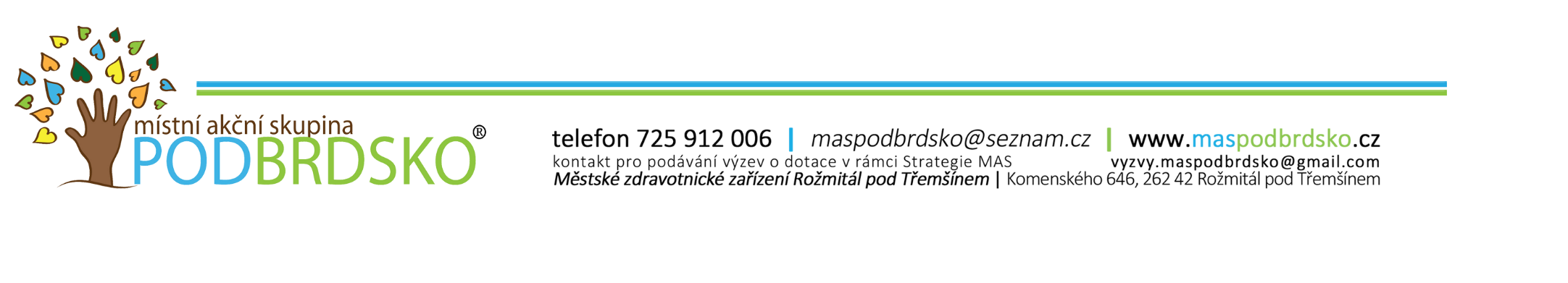 16
Plán činnosti na rok 2017
Interní postupy MAS
Plán Výzev MAS 2017 a 2018 
Projekt Místní akční plán rozvoje vzdělávání na území ORP Příbram 
Propagace činnosti MAS a plnění Strategie
Další činnost MAS - pořádání Podbrdského trhu v Březnici 29.4.2017 a v Rožmitále pod Třemšínem 23.9.2017, aj.
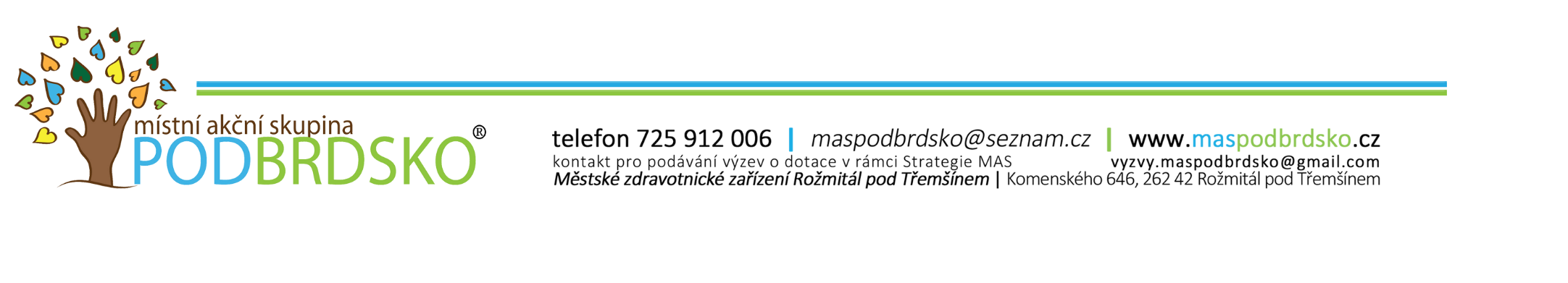 17
Plán činnosti na rok 2017
Zapojení MAS do projektu z financovaného z Operačního programu Zaměstnanost
 „Plánování sociálních služeb na území                               MAS Podbrdsko“
Zahájení projektu předpokládáme 1.11.2017,         doba trvání projektu bude 24 měsíců.
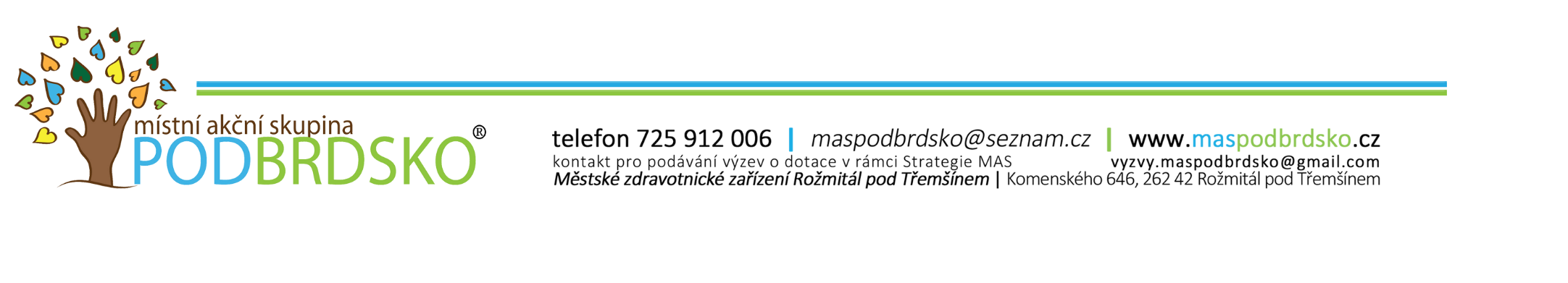 18
Rozpočet MAS pro rok 2017
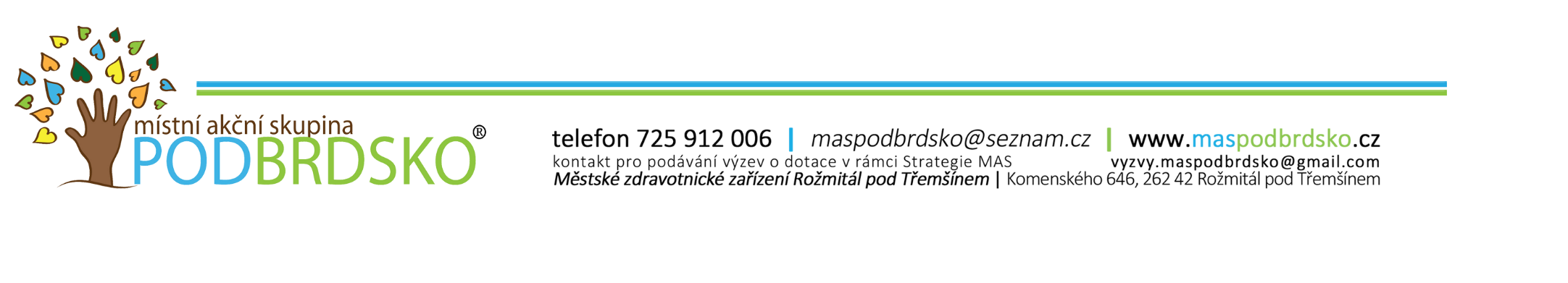 19
Rozpočet MAS pro rok 2017
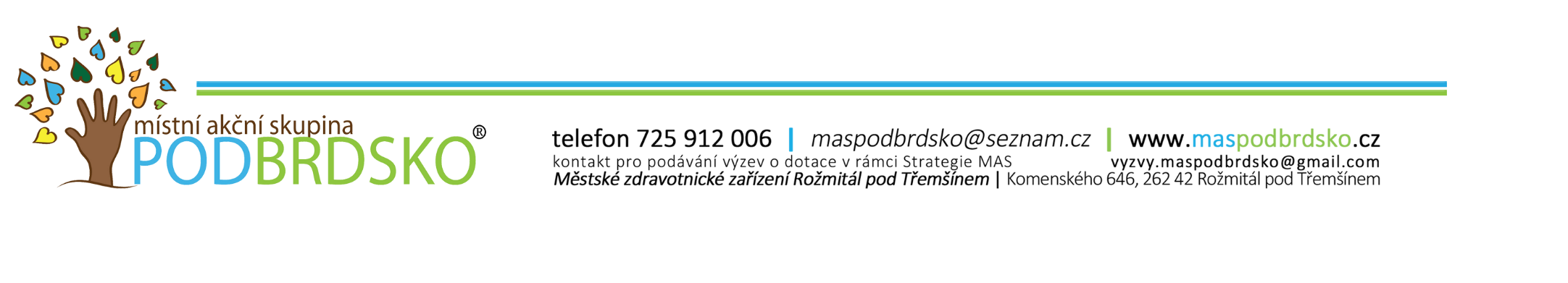 20
Členské příspěvky na rok 2017
Návrh na výši příspěvků v roce 2017:

podnikatelé podle zákona č. 89/2012 Sb – 1.000,- Kč 
obchodní korporace podle zákona č. 90/2012 Sb. – 2.000,- Kč 
obce s počtem obyvatel menším než pět set (500) – 1.000,- Kč 
obce s počtem obyvatel větším než pět set (500) a svazky obcí – 2.000,- Kč 
příspěvkové organizace zřizované organizačními složkami státu a územně samosprávnými celky – 2.000,- Kč 
fyzické osoby, neziskové organizace - 100,- Kč
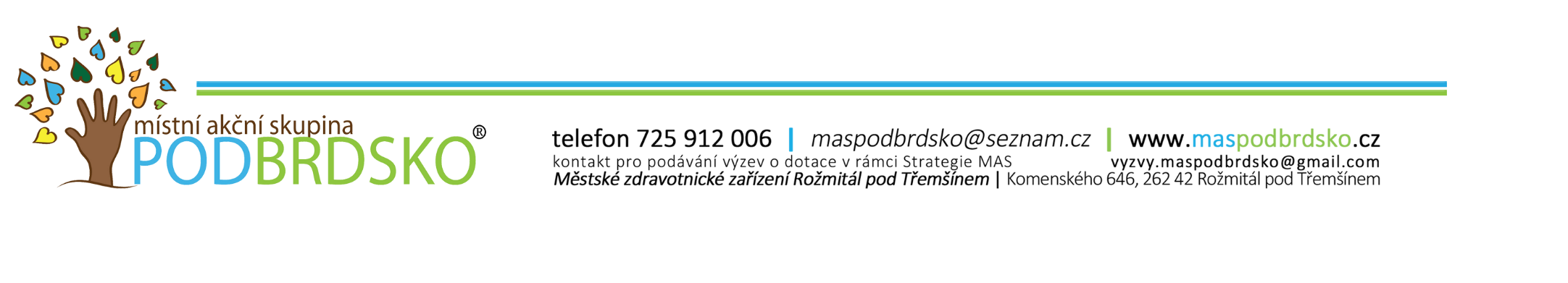 21
Diskuse
NOVĚ ZVOLENÉ ORGÁNY MAJÍ PO UKONČENÍ VALNÉ HROMADY KRÁTKÉ JEDNÁNÍ K NASTAVENÍ PŘEDSEDŮ JEDNOTLIVÝCH ORGÁNŮ:
 SPRÁVNÍ RADA, VÝBĚROVÁ KOMISE A DOZORČÍ RADA 
¨
Nezapomeňte sníst všechny řízečky 
a kremrole….
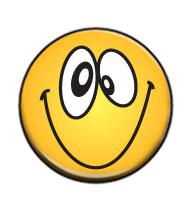 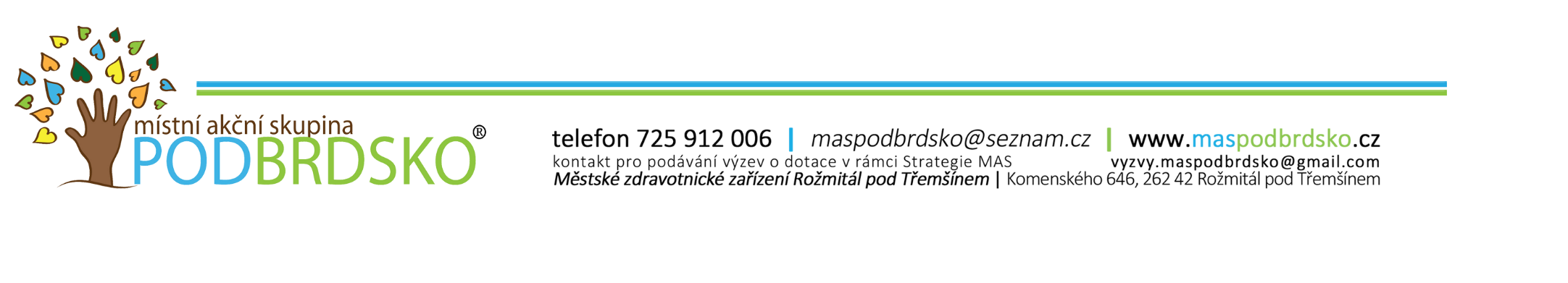 22
Děkujeme za pozornost
MAS PODBRDSKO, z.s.

Sídlo: 
Hvožďany 80, 262 44 Hvožďany

Kancelář MAS:
Městské zdravotnické zařízení Rožmitál pod Třemšínem
Komenského 646, 262 42 Rožmitál pod Třemšínem

e-mail: maspodbrdsko@seznam.cz

www.maspodbrdsko.cz
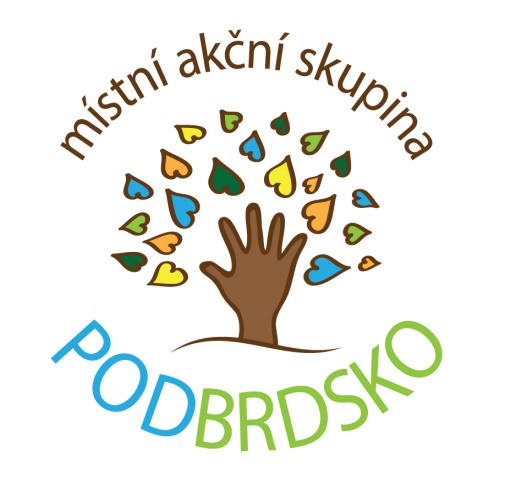 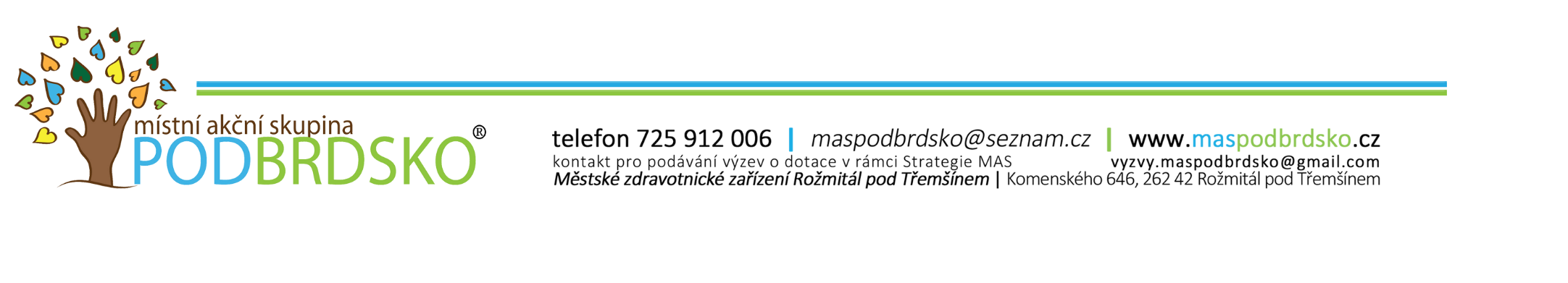 23